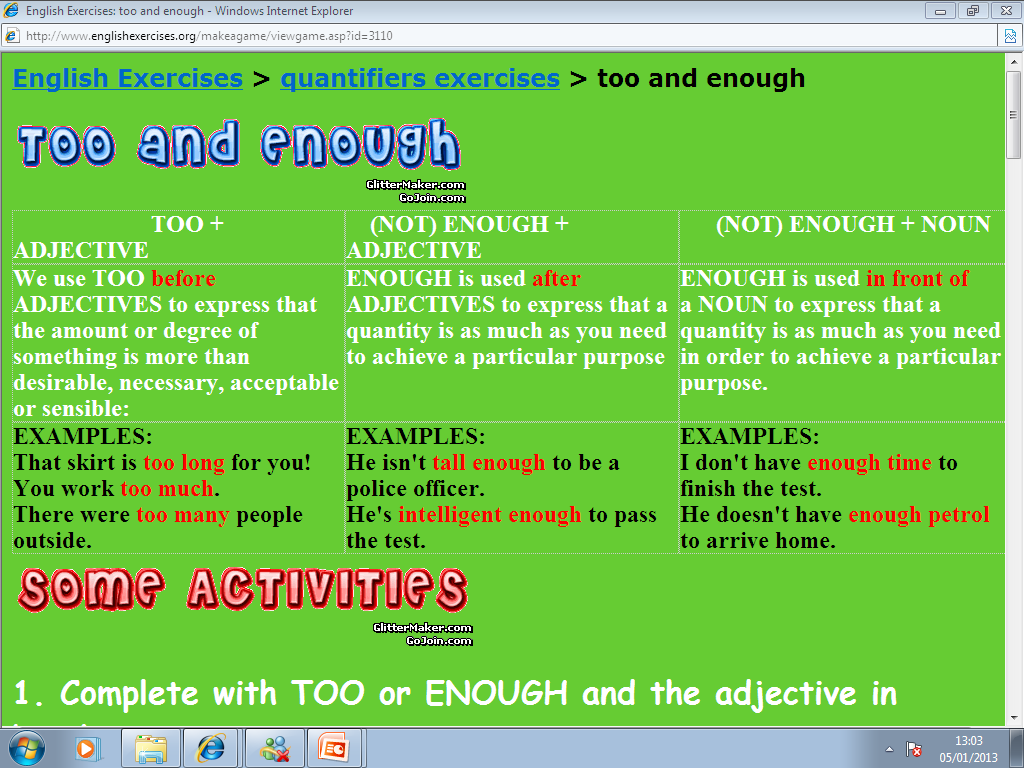 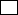 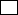 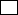 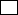 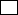 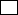 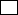 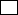 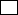 UNDERLINE THE CORRECT ANSWER THAT COMPLETES THE SENTENCE
Q1 - It was _____ so we didn't get it.
    expensive enough    too expensive    enough expensive
Q2 - It's ___ to read; I don't understand it at all.
    enough difficult    too difficult    difficult enough
Q3 - It's not ____ to go to the cinema.
    enough late    late enough    too late

Q4 - It's ____ to pass.
    enough difficult    too difficult
Q5 - He ate ____ and felt ill.
    enough much    much enough    too much
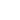 Answer correctly use the cues from the word bank






1. This computer is _________   to do this calculation.   
2. It isn't ___________ to sunbathe.   
3. Are you ___________ to reach that shelf?   
4. You're ________ to drive.   
5. That sweater is big, it's ___________ for you.   
6. The garden isn't ____________to play football.
Bigh enough                                                 Too big                                            Tall enough          

too slow                                                Too young                                           Sunny enough
Fill in the blanks use too or enough on each sentence using the cues on brackets

1) I can't work today. It's ______________. (hot)2) Tom didn't win the race because his car wasn't ______________. (fast)3) I'll have to finish it on Friday because I don't have ______________.(time)4) I can't do this exercise because it's ______________. (too)5) It's impossible to study in my house because it's ______________. (noisy)6) Have you got ______________ to buy a new car? (money)7) I can't drink this coffee because it's ______________ for me. (strong)8) Have we got ______________ in the fridge? (milk)
Write sentences using too and enough   for each picture
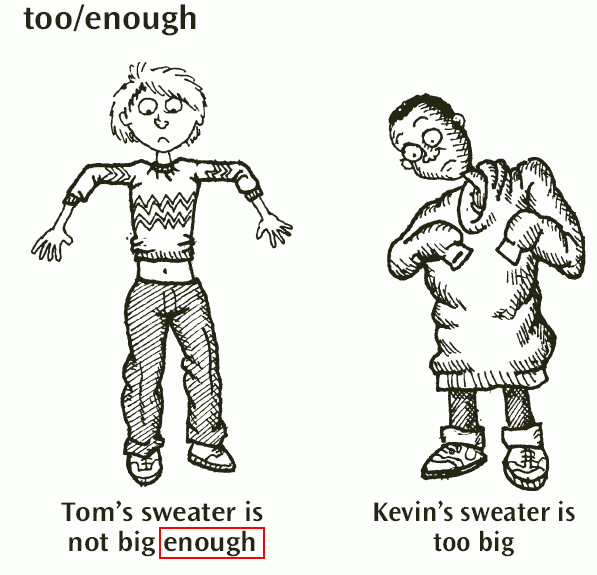 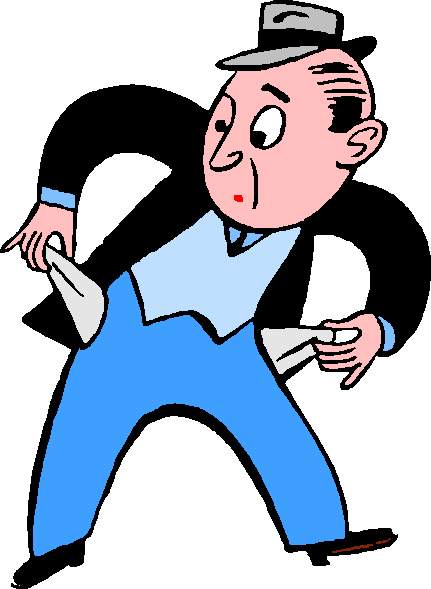 ___________________
___________________
___________________
___________________
___________________
___________________
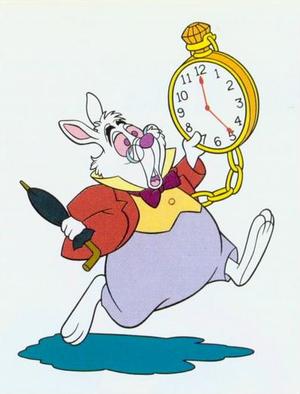 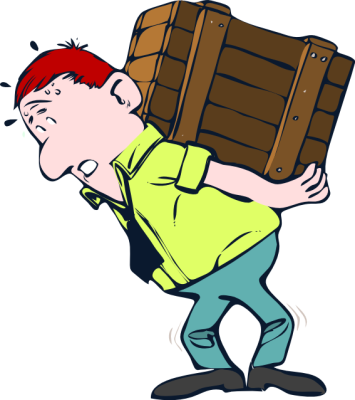 ___________________
___________________
___________________
___________________
___________________
___________________
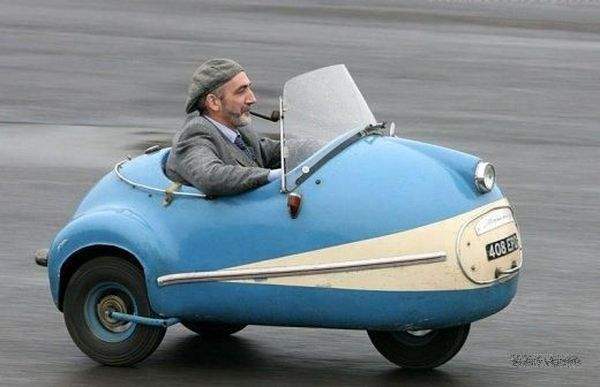 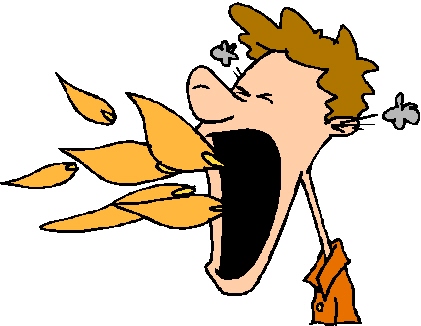 ___________________
___________________
___________________
___________________
___________________
___________________